PEMPAL BCOP plenary meeting

Intergovernmental Fiscal Relations 
The Austrian Experience
March 14th 2018
Gerlinde Zimmer, Philipp Paecklar
Ger.Zimmer@bmf.gv.at, Philipp.Paecklar@bmf.gv.at
1
Intergovernmental Fiscal Relations: 
The Austrian Experience

  Austria – Facts & Figures
  Fiscal Federalism in Austria
  Fiscal Equalization 
Taxes, collection, sharing
	and transfers & IFRA 2017
Budget Coordination
Experiences
   Austrian Internal Stability Pact
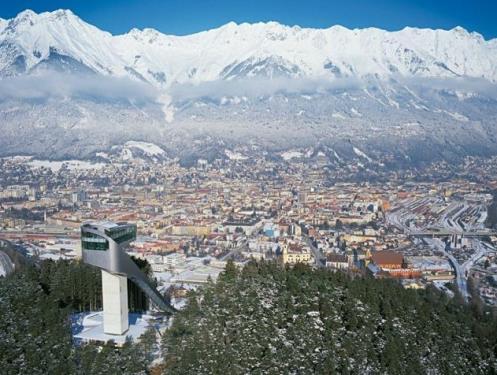 Innsbruck, Tyrol
2
Austria: Facts and Figures
GDP/capita         	    2016  
Austria: 	  	€ 36,300
Germany: 		€ 34,600 
EU 28         	€ 27,000
Area: 	~ 84,000 km2
Inhabitants: 	~ 8.6 million
Capital: 	Vienna,  		~ 1.7 million 
			2016
GDP:		  € 349.49 bn
Deficit	 -1.6 % of GDP
Debt 	84.6 % of GDP	
Inflation 	  1.0 % of GDP
3
Fiscal Federalism in Austria
Cooperative federalism, closely interlinked

Federation: 3 levels of Government
Federal Government
9 State Governments (Länder) 
2.098 Local Gov. = Municipalities
additional: Social Security Authorities 
All Governments:
Budgetary Autonomy
Supervision of Municipalities by Länder Governments
Competences:
Legal framework: Federal Constitution of Austria
4
Austria – Distribution of Powers
->  Expenditure Responsibilities
Federation:
external affairs, customs, immigration, federal finances and taxesmonetary, banking system, 
civil law affairs, police, army
trade, industry, traffic, mining 
public health, education, universities 
States
hospitals, elderly care, regional roads, municipal laws, sports, primary schools, 
administration of most federal laws, state finances and administration, public housing subsidies
Local governments: 
local gov finances and administration, 
providing local services: water, sewage, waste disposal, local public transport, construction permits, fire brigades
5
Public expenditure 2015
6
Fiscal Federalism – Legal Framework
Fiscal Constitutional Law (Finanz-Verfassungsgesetz 1948) - constitutional framework

Federal Intergovernmental Fiscal Relations Act – IFRA (Finanzausgleichsgesetz - FAG)
tax sharing
intragovernmental transfers
cost bearing 


  Main goal: fiscal equity
7
Constitutional setting (I)
Constitutional charter:
Outlines the competencies of federal, state and local governments
to act as legal entities
to budget autonomously
to own assets and 
to conclude public treaties
For more special rules 

Fiscal Constitutional Law 1948
Constitutional framework: basic rules for fiscal competences of the federal level, the Laender (states) and municipalities, most important:
Taxing
Tax sharing
Cost bearing and
Transfer rules
8
Constitutional setting (II)
Intergovernmental Fiscal Relations Act (IFRA)
details on intergov. relations
tax sharing
intragovernmental transfers
cost bearing 

single majority law of the federal government (no veto power of the Länder-chamber in parliament)


  Main goal: fiscal equity
9
IFRA – political issues
10
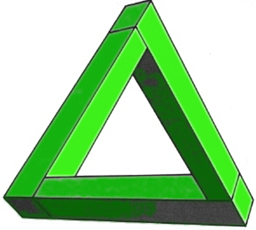 central gov.
states
local govs.
       2 Assossiations
Institutional players on Fiscal Relations
11
Important Revenues
Shared Taxes
	Most important taxes: VAT, corporation tax, income tax, …

Exclusive Local Taxes: - municipal payroll tax, property tax
equally important:
local (highly autonomous) defined charges and fees
Tax autonomy of Länder: subordinate importance (tourism charges etc.)
Cross country, Vorarlberg, Austria
12
Taxes: collection, sharing and transfers
2016: € 93.211 bn
1st Step – Tax Collection
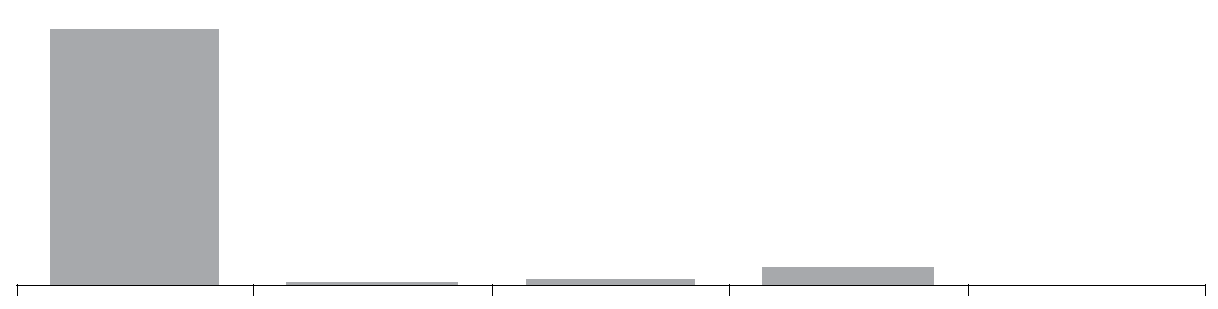 FED.g.
States 
WITHOUT vIENNA
EU
Loc.G
Vienna
€ bn            88.118                357                1.326              3.410                  0

Percent	94.57%               0.38%            1.42%             3.66%        0.00%
13
Shared taxes – allocation formulas – vertical allocation
14
Taxes: collection, sharing and transfers
2nd Step – Tax Sharing
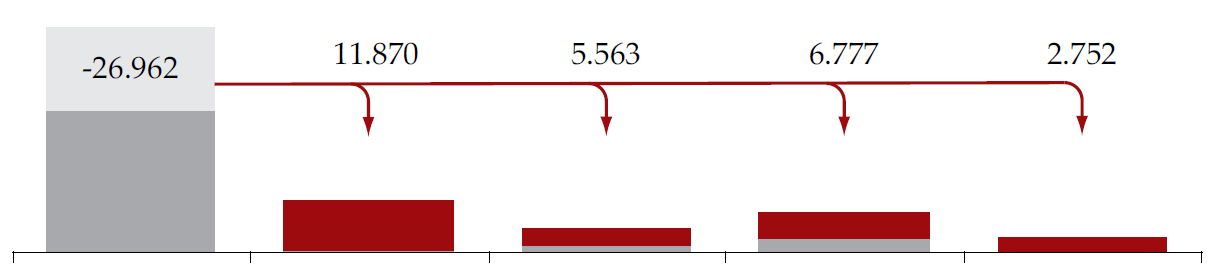 12.150                    5.813                    7.032
2.557
-27.553
Fed. G
States 
WITHOUT vIENNA
VIENNA
EU
Loc. G
€ bn	        60.565                  12.507                    7.140                   10.442                   2.557
                   
Percent   	        64.98%                13.42%                    7.66%                 11.20%                   2.74%
15
Tax Sharing – States
(2017)
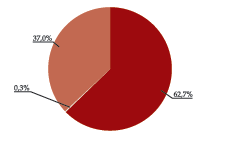 32.6 %
0.1 %
67.3 %
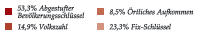 Fed.
Gov
32.6 % Fixed Key
0.1% Local Revenues
67.3 % Population
16
Tax Sharing - Municipalities
Step 1 – „9 groups-statewise“
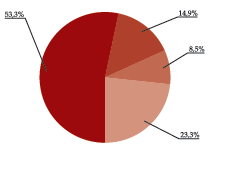 52.0%
15.7%
11.1%
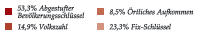 21.2%
52.0%  WPI
11.1% Local Revenues
21.2% Fixed Key
15.7 % Population
WPI = Weighted  Population Index
17
The Weighted Population Index (WPI)
WPI 
Larger loc govs get more per head!
One inhabitant counts in municipalities
till 10.000 inhabitants			1 41/67
10.001 to 20.000 	1 2/3
20.001 to 50.000 	2
above 50.000 	2 1/3
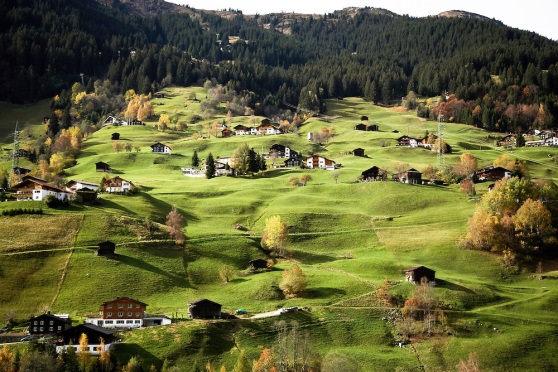 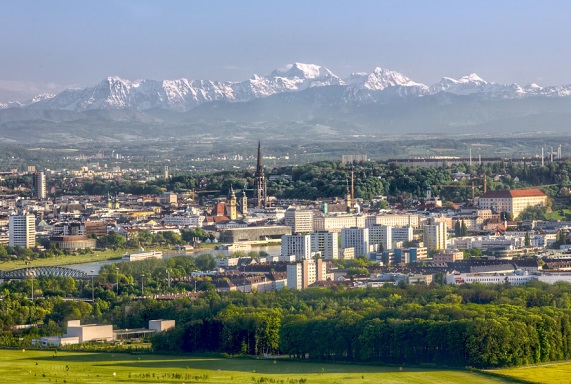 18
Tax Sharing – Municipalities
(2017)
Step 2 – individual municipalities
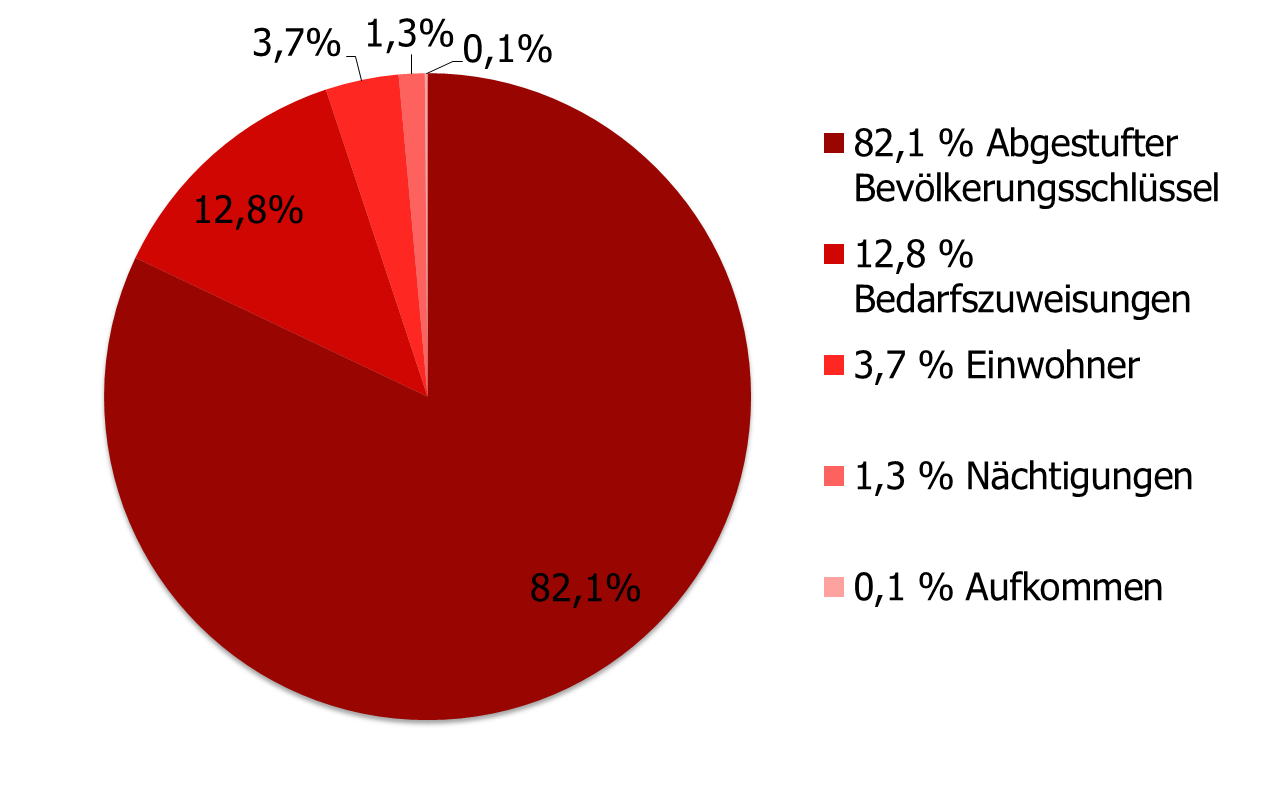 WPI
„Fiscal Needs Transfer“
Inhabitants
„Nächtigungen“
local revenues
19
Taxes: collection, sharing and transfers
(2016) in € bn
3rd Step – Transfers and Cost Bearing
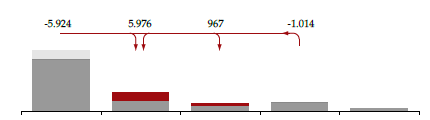 -8.008              8.230                1.411                -1.642
Outcome Fiscal Equalization
States 
WITHOUT vIENNA
Loc. g
Fed. G
Vienna
EU
€ bn                 	52.557         20.737	 8.551               8.800               2.557                 
                   
Percent	                	56.39%        22.25%	9.17%	   9.44%	     2.74%
20
IFRA 2017 (I)
2010: independent studies on possible IFRA-reform
https://www.bmf.gv.at/budget/finanzbeziehungen-zu-laendern-und-gemeinden/studien-zur-reform-des-finanzausgleichs.html

04/2015-11/2016: intensive negotiations

7th Nov. 2016: memorandum of understanding

15th Nov. 2016: government bill

21th Dec. 2016: Act of parliament

1st Jan. 2017: IFRA 2017 enters into force
21
IFRA 2017 (II)
22
Budget Coordination – Fiscal Governance in Austria
What is Fiscal Governance?
Why is Fiscal Governance important?
What is the objective of Fiscal Governance?
Sustainable Budgets - the Austrian Way
23
Sustainable Budgets - the Austrian Way
Sixpack
substantial
budget. autonomy CG +SNG
Fiscal Compact
Twopack
ASP 2012
Partners:- Federal Minister of Finance
	- 9 state finance ministers
	- political representatives of rural &
         urban municipalities
24
Open-ended treaty (prev. pacts: 4-6 years)
Budget coordination
Medium-term orientation of budget policy
Nationwide - Fiscal Council,high level political committee
System of Multiple Fiscal Rules
Sanctions
The Internal Stability-Pact
Graz, Styria, Austria
25
The Internal Stability Pact
26
Thank you and enjoy Vienna´s cafes!
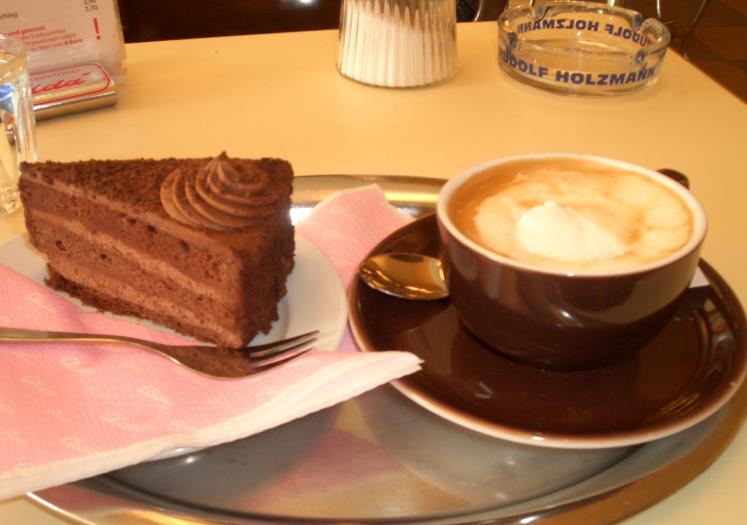 27